Entrenamiento en pruebas objetivas
Optimización y Estadística para Economistas
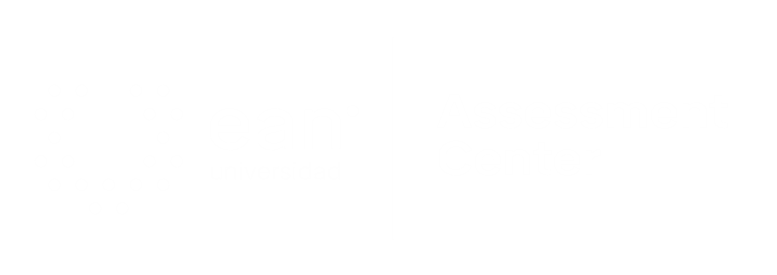 Apreciados docente y estudiantes
El siguiente entrenamiento está diseñado para que puedan familiarizarse con la estructura y funcionamiento de las pruebas objetivas. Con este documento ustedes tendrán la posibilidad de conocer en detalle los principales componentes de los ítems que conforman la prueba objetiva.

Este entrenamiento ha sido construido con información equivalente a la que se encuentra en las pruebas reales, por lo que se espera que los estudiantes obtengan herramientas esenciales para su apropiado desempeño en las pruebas.

¡Bienvenidos!
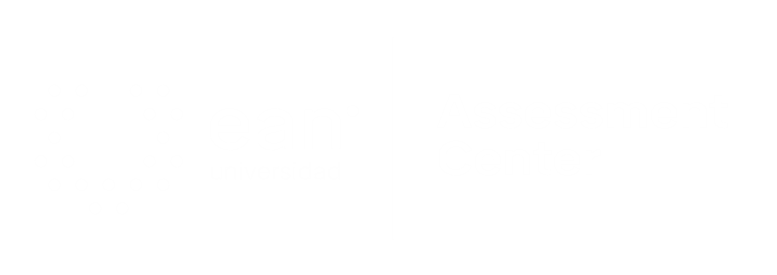 [Speaker Notes: #233 pocion 4]
Comencemos…
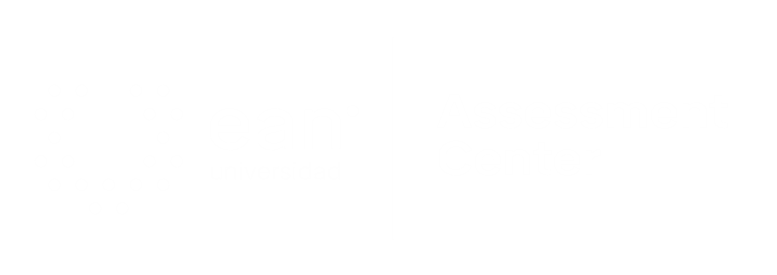 1. Caso o situación problémica
En muchos problemas de la vida cotidiana y sobre todo en la empresa se requieren realizar procesos que minimicen los gastos o maximicen la utilidad o el ingreso. Supóngase que una empresa ha recibido un pedido de 200 unidades de un producto y desea distribuir su fabricación entre dos de sus plantas, planta 1 y planta 2. Sean x e y, las producciones de la planta 1 y 2 respectivamente, y suponga que la función de costo totales está definida por C(x,y) = 2x^2+xy+y^2.
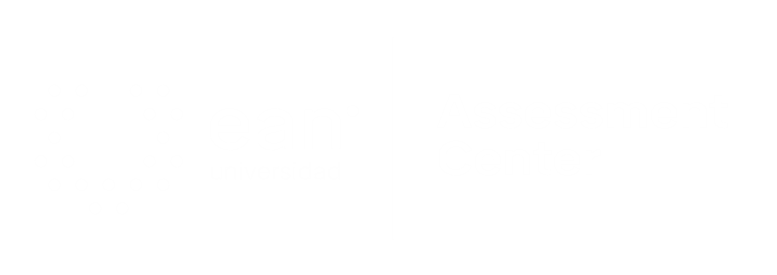 Enunciado
De acuerdo con lo anterior, la distribución que se debe realizar para minimizar los costos es:
Opciones de respuesta
a. x = 160, y,  y = 40.
b. x = 50,  y y = 150.
c. x = 150,  y,  y = 50.
d. x = 40,  y,  y = 160.
b
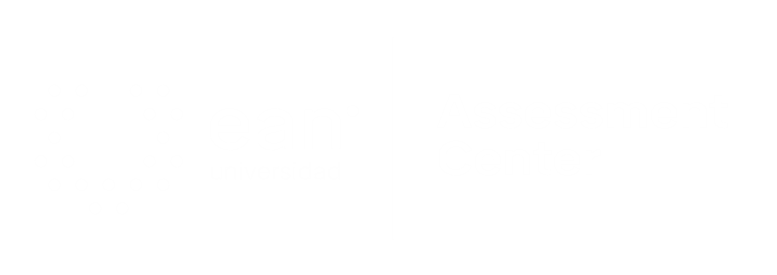 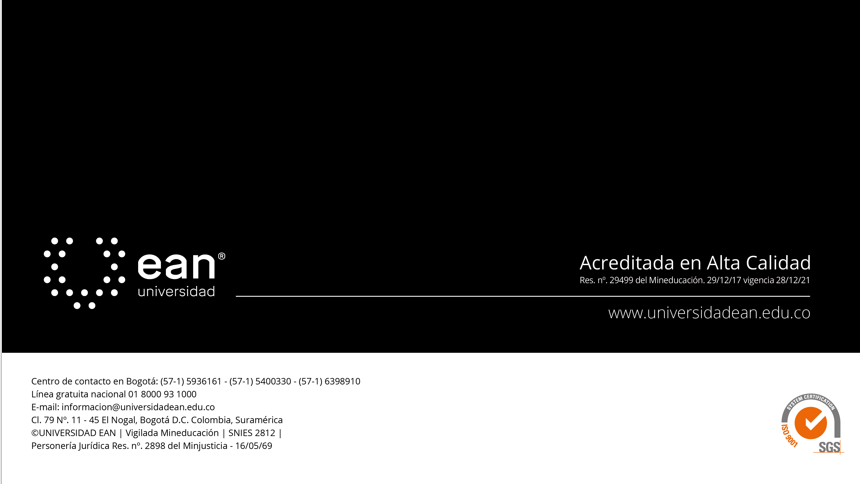